PHY 752 Solid State Physics
11-11:50 AM  MWF  Olin 107

Plan for Lecture 18:
Reading: Chapter 10 in MPM 
Ingredients of electronic structure calculations
Construction of and testing of pseudopotentials
2/25/2015
PHY 752  Spring 2015 -- Lecture 18
1
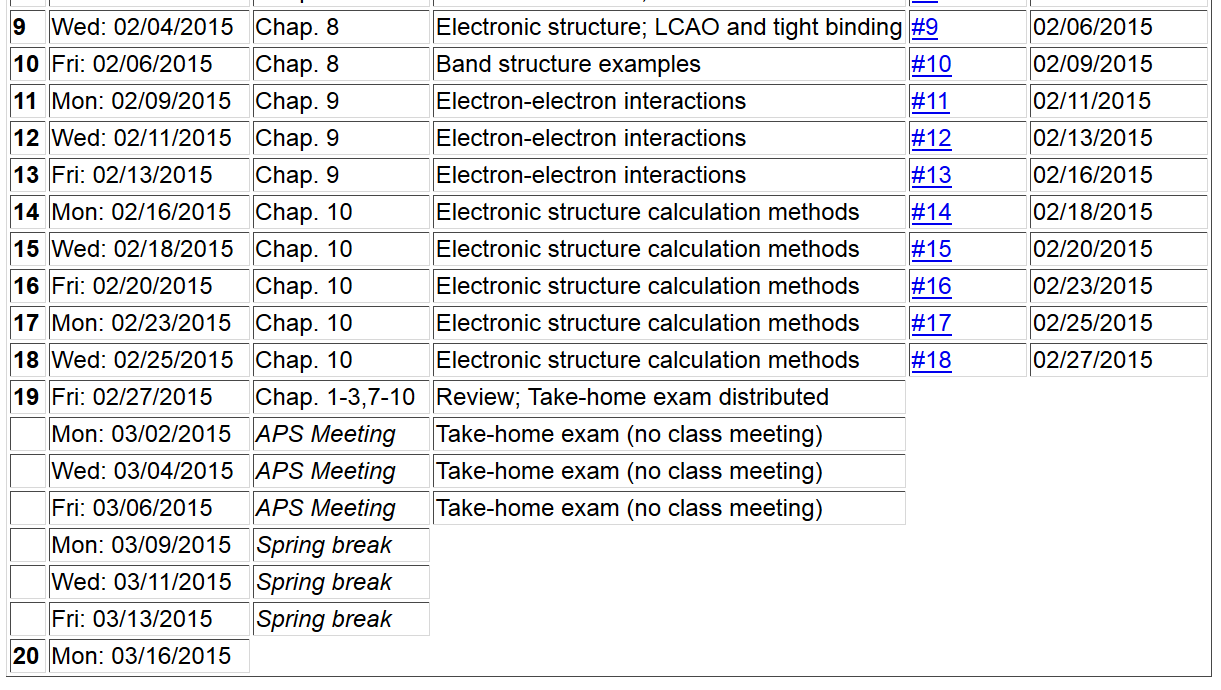 2/25/2015
PHY 752  Spring 2015 -- Lecture 18
2
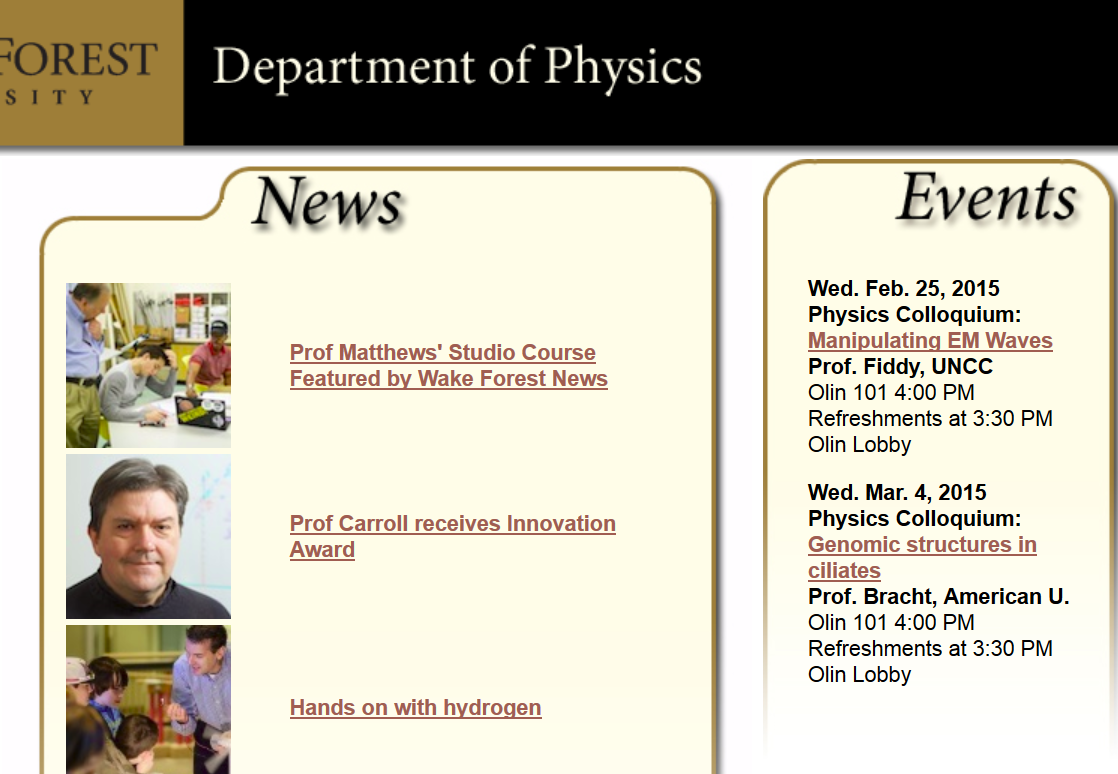 2/25/2015
PHY 752  Spring 2015 -- Lecture 18
3
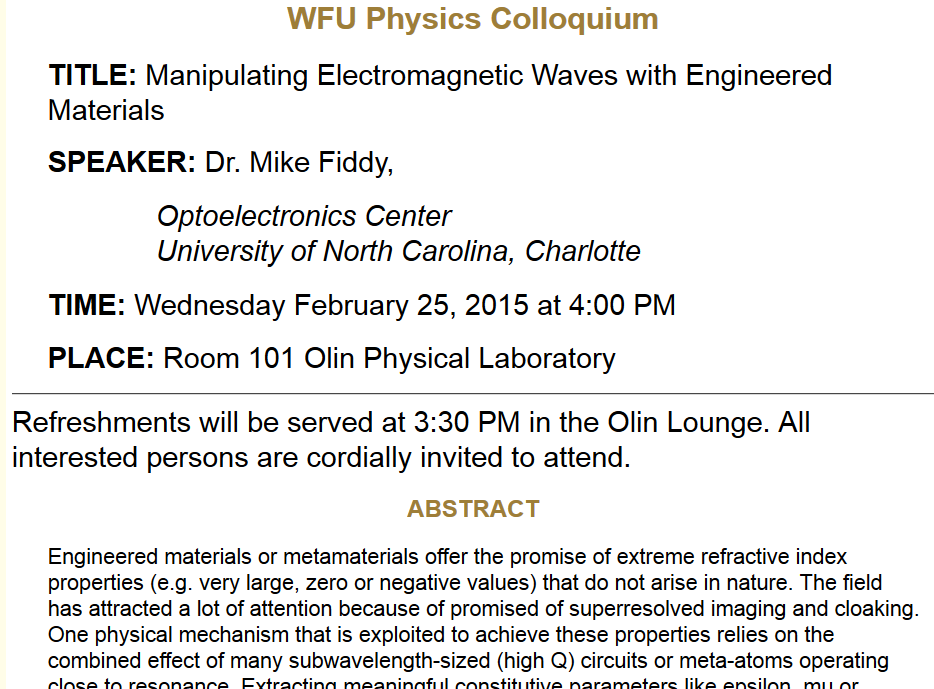 2/25/2015
PHY 752  Spring 2015 -- Lecture 18
4
Construction of pseudopotential with PAW formalism
pseudo wavefunction
projector function
atom centered basis functions
2/25/2015
PHY 752  Spring 2015 -- Lecture 18
5
2/25/2015
PHY 752  Spring 2015 -- Lecture 18
6
Example for C
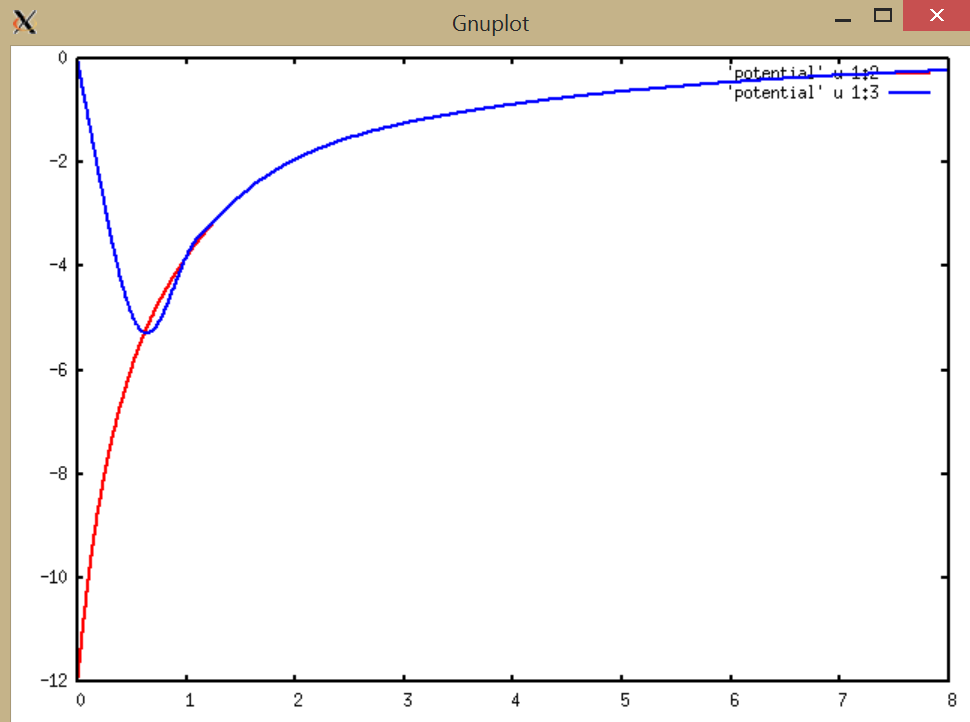 rV(r)  (Bohr * Ry
r (Bohr)
2/25/2015
PHY 752  Spring 2015 -- Lecture 18
7
Construction of atom centered basis and projector functions:
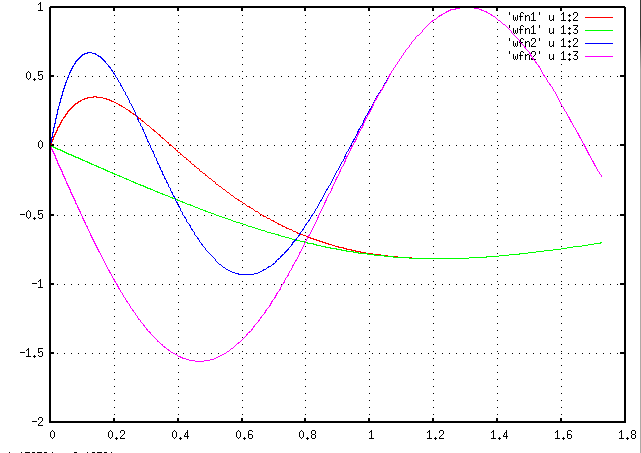 rc
r
2/25/2015
PHY 752  Spring 2015 -- Lecture 18
8
Construction of atom centered basis and projector functions – continued  (scheme developed by David Vanderbilt for ultra-soft pseudopotentials; for each l channel at at time):
2/25/2015
PHY 752  Spring 2015 -- Lecture 18
9
Example for C
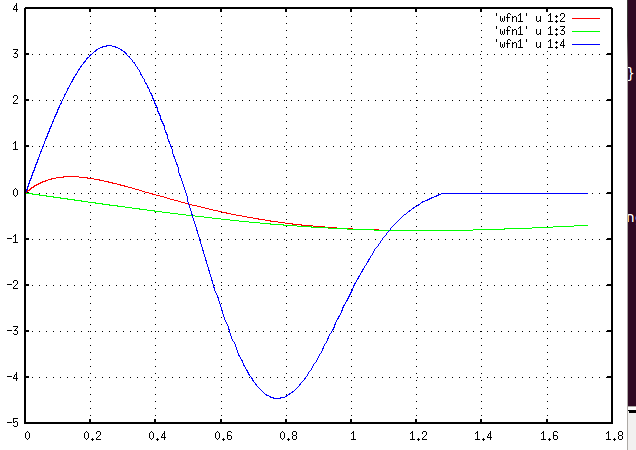 r
2/25/2015
PHY 752  Spring 2015 -- Lecture 18
10
Example for C  -- continued
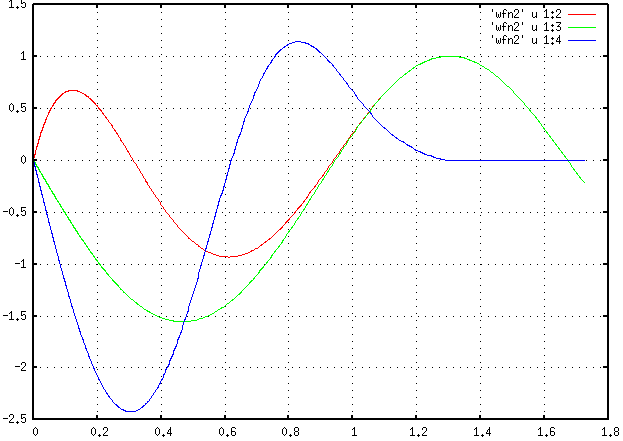 2/25/2015
PHY 752  Spring 2015 -- Lecture 18
11
Example for C  -- continued
             log derivatives for l=0
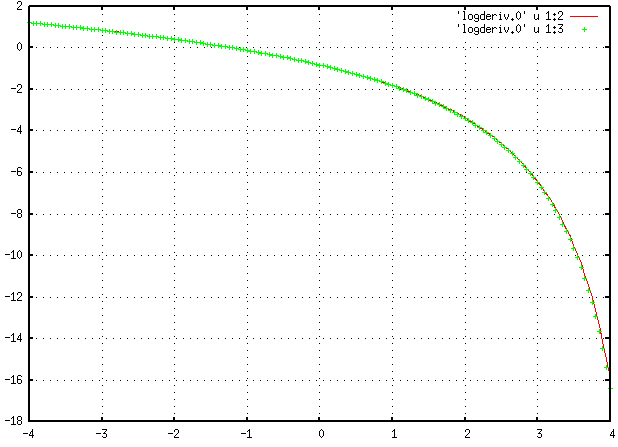 E
2/25/2015
PHY 752  Spring 2015 -- Lecture 18
12
Example for C  -- continued
             log derivatives for l=1
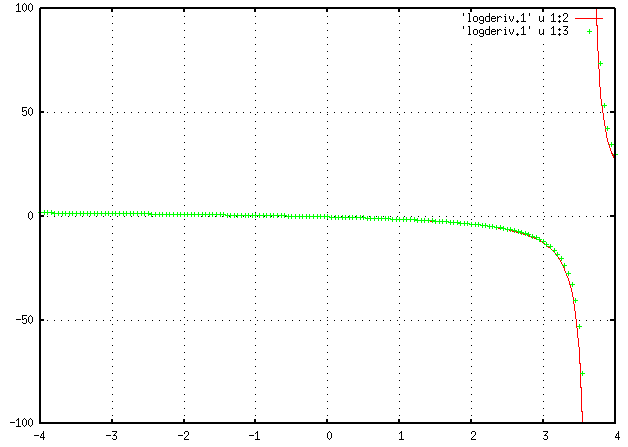 E
2/25/2015
PHY 752  Spring 2015 -- Lecture 18
13
Example for C  -- continued
             log derivatives for l=2
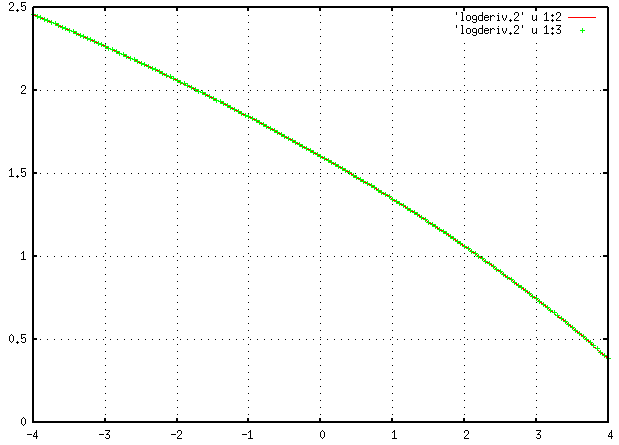 E
2/25/2015
PHY 752  Spring 2015 -- Lecture 18
14
Instructions for running atompaw pgm

Log into cluster
cd /wfurc1/classes/phy752/login
mkdir [directory name]
cd [directory name]
cp /wfurc1/classes/phys752/natalie/Examples/Atompaw-C/C.in  [atom].in
gedit [atom].in
~natalie/EL6/Coursematerials/s15phy752/pgms/runatompaw<C.in>&out&
Output:  
wfn1, wfn2, ….. for each basis and projector function
logderiv.0, logderiv.1, logderiv.2 … for each l  channel
[atom]   lists energies and basis functions
input files for QE, abinit, etc.
2/25/2015
PHY 752  Spring 2015 -- Lecture 18
15
input file for atompaw
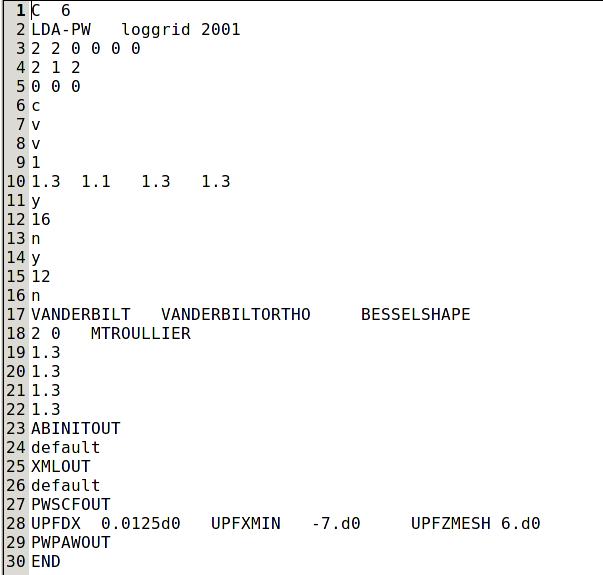 same as in graphatom
set core (c) and valence (v)
maximum l for projectors
rc values (bohr units)
add basis states
options for local potential
matching radius for pseudo basis functions
inputs for electronic structure codes
2/25/2015
PHY 752  Spring 2015 -- Lecture 18
16